صلِ بين الصوره ومكانها الصحيح( زي المطبخ)
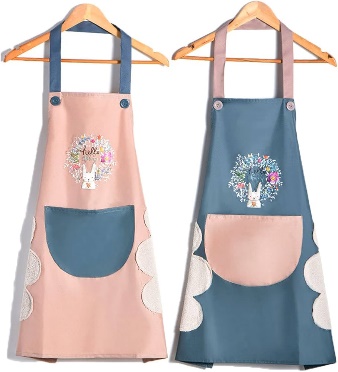 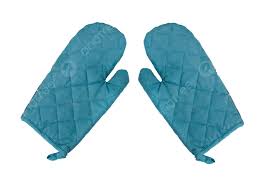 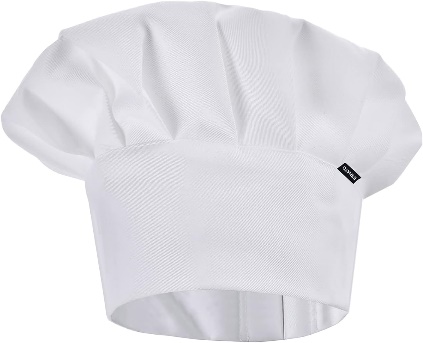 صلي بين الصوره وماتناسبها( ادوات السلامه)
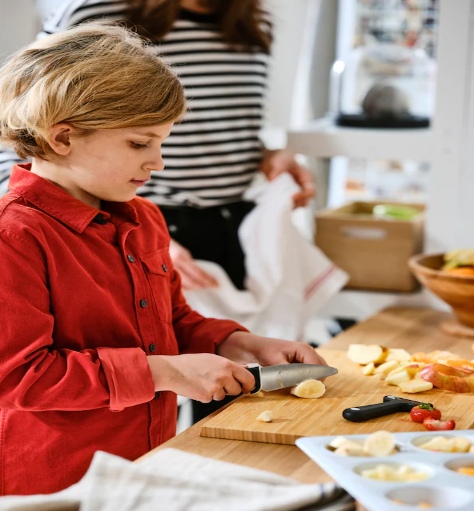 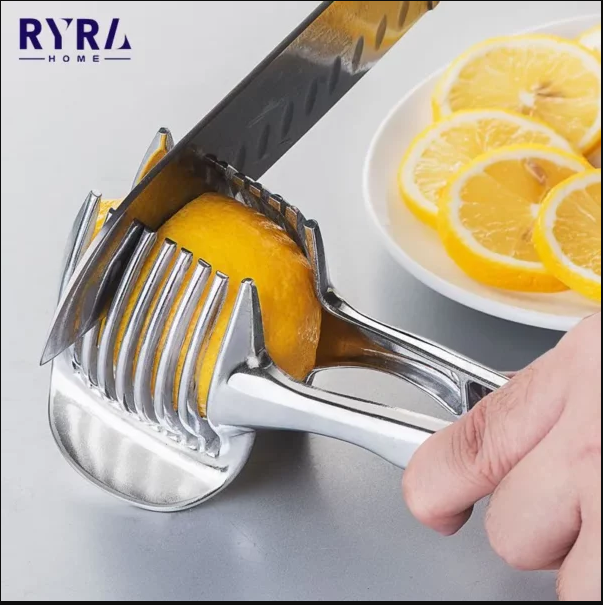 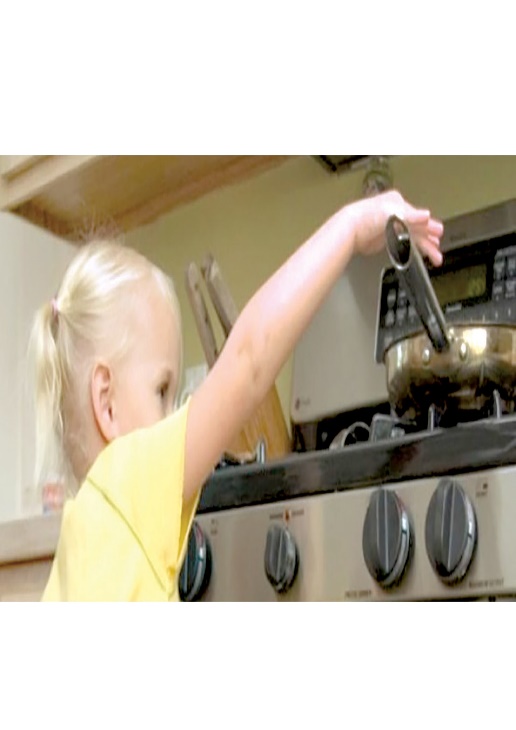